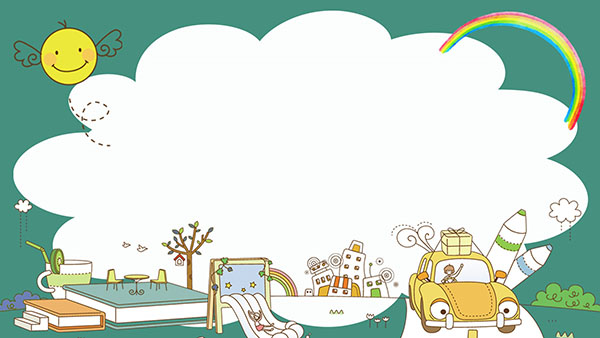 CHÀO MỪNG CÁC EMĐẾN VỚI BÀI HỌC NGÀY HÔM NAY!
TRÒ CHƠI
“ĐỐ BẠN”
Bạn A viết số 123, mời bạn B viết một số có ba chữ số 
    lớn hơn số mình vừa viết
 Bạn B viết một số chẳng hạn 170 rồi mời bạn C viết một số có ba chữ số giống nhau và bé hơn số bạn vừa viết,
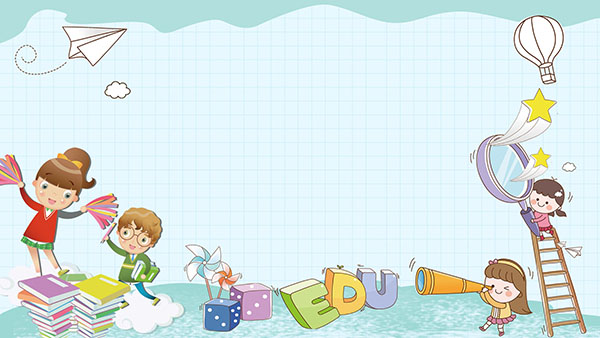 BÀI 93: EM ÔN LẠI NHỮNG GÌ ĐÃ HỌC
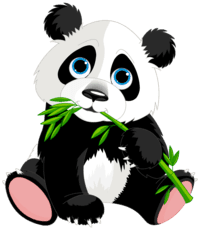 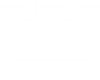 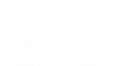 NỘI DUNG BÀI HỌC
1. Luyện tập
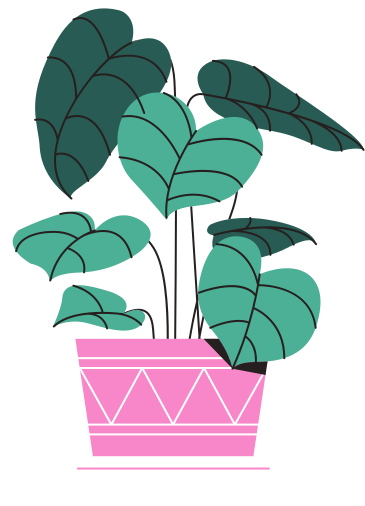 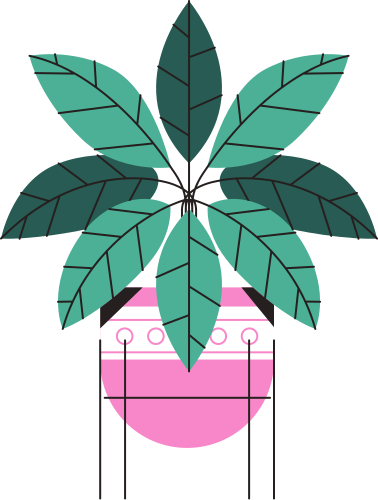 2. Vận dụng
LUYỆN TẬP
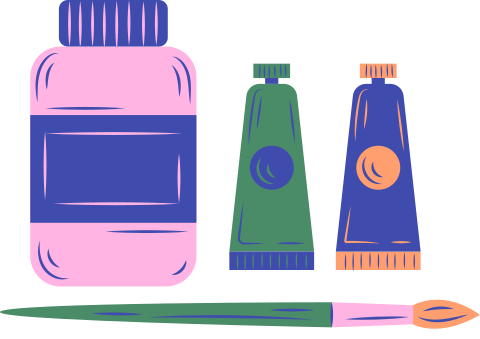 Bài 1
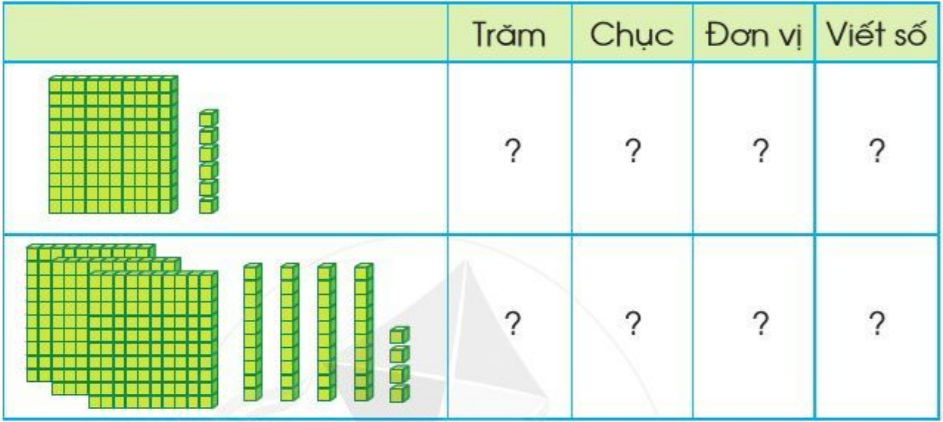 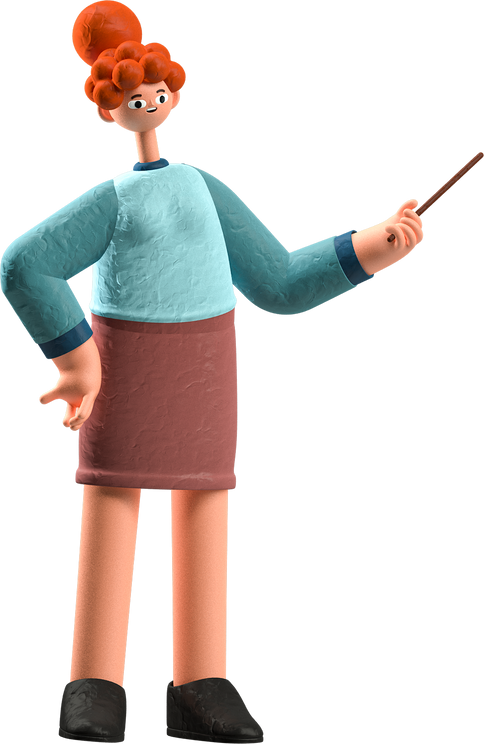 a)
1
6
0
106
3
4
4
344
LUYỆN TẬP
Bài 1
3
?
1
?
9
?
đơn vị,
chục
391 gồm
trăm
b) Số?
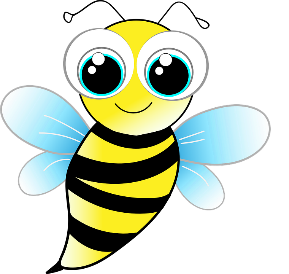 ?
1
?
?
300
90
+
+
Ta viết 391 =
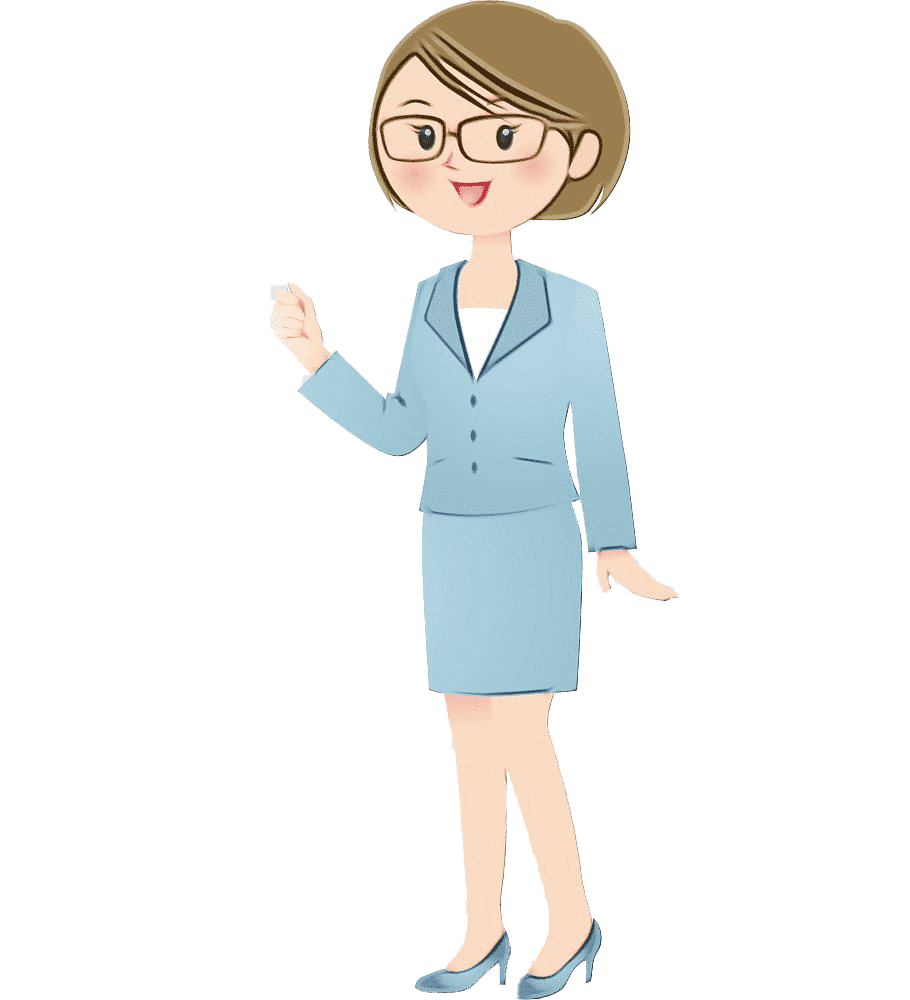 9
8
?
?
?
2
chục
trăm
928 gồm
đơn vị,
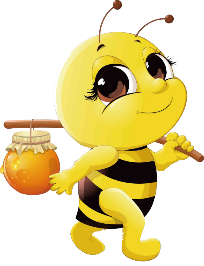 900
?
?
8
?
20
+
+
Ta viết 928 =
7
?
0
?
7
?
đơn vị,
chục
770 gồm
trăm
?
0
?
?
700
70
+
+
Ta viết 770 =
LUYỆN TẬP
Bài 2
>
=
<
?
?
298
189
503
189
<
?
?
<
403
?
>
430
972
890
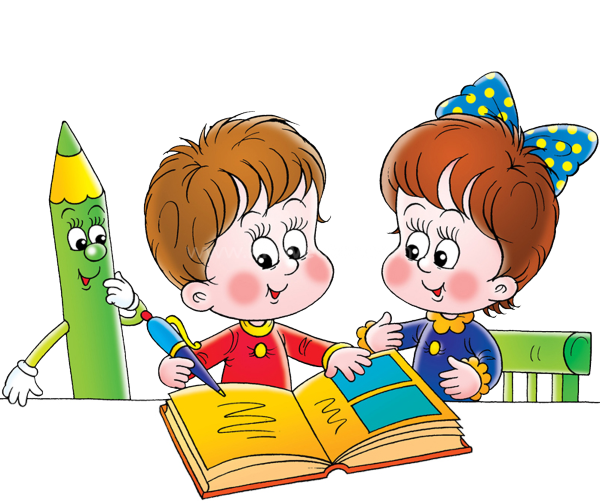 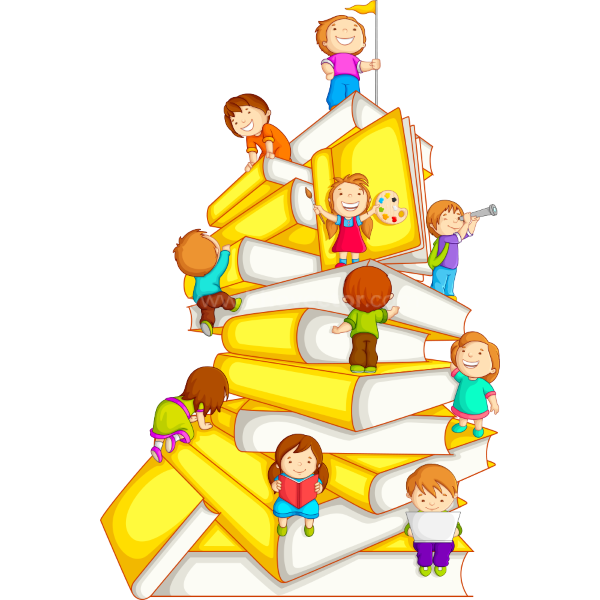 =
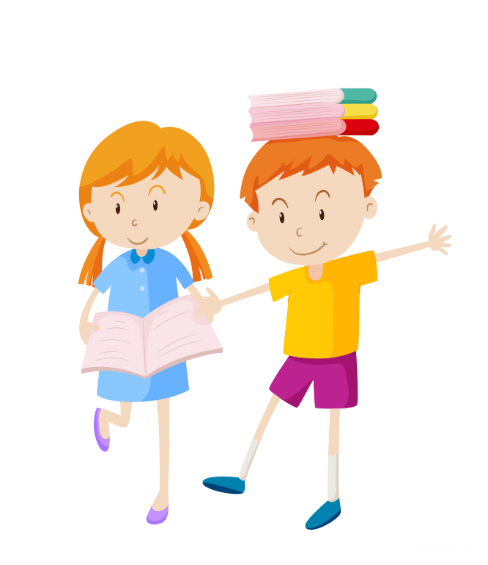 622
  71
551
239
415
654
484
247
237
782
  56
838
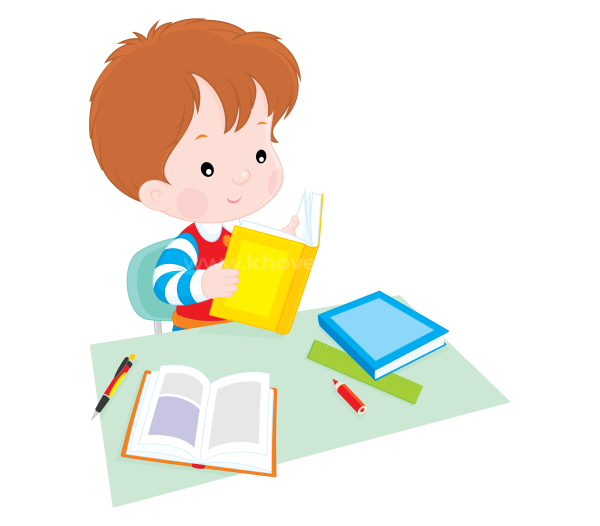 LUYỆN TẬP
+
-
+
-
Bài 3
a) Đặt tính rồi tính
239 + 415         782 + 56         484 – 247         622 – 71
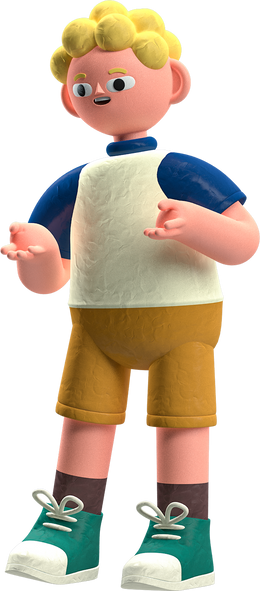 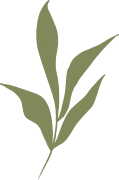 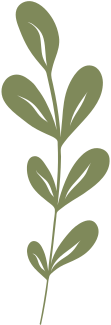 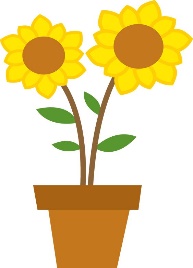 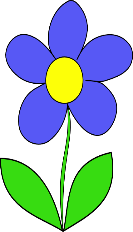 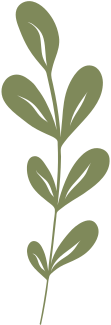 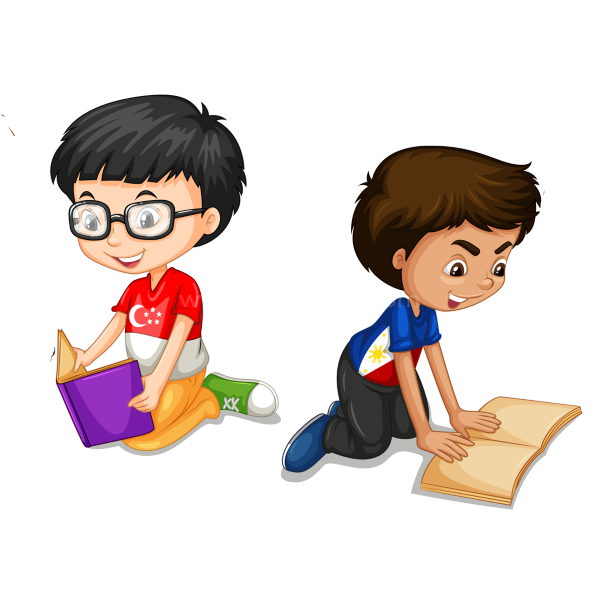 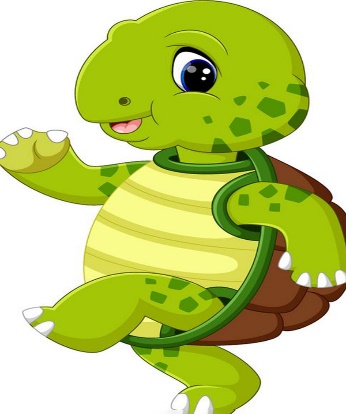 LUYỆN TẬP
Bài 3
b) Số
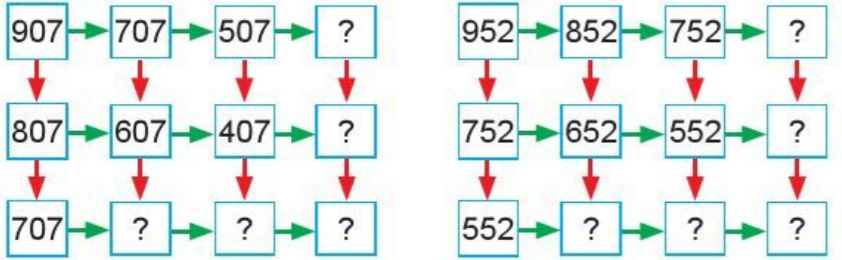 652
307
452
207
107
452
252
507
307
352
LUYỆN TẬP
Bài 4. Quan sát biểu đồ tranh sau rồi trả lời các câu hỏi:
Số học sinh tham gia câu lạc bộ mĩ thuật
a) Lớp 2B có bao nhiêu học sinh tham gia câu lạc bộ Mĩ thuật 2?
b) Lớp nào có nhiều học sinh tham gia câu lạc bộ Mĩ thuật nhất?
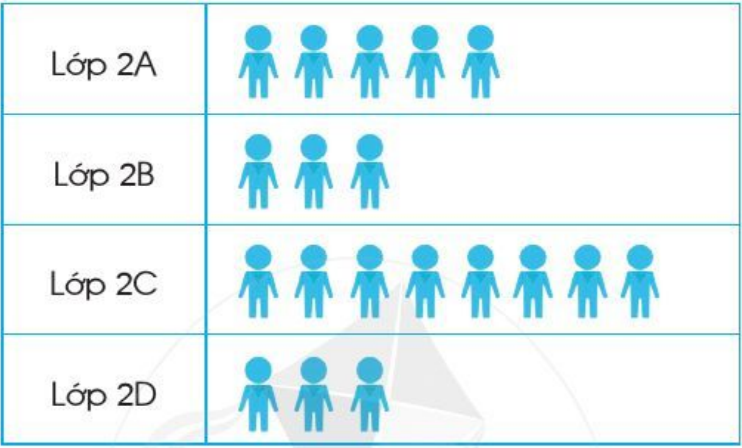 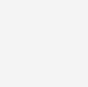 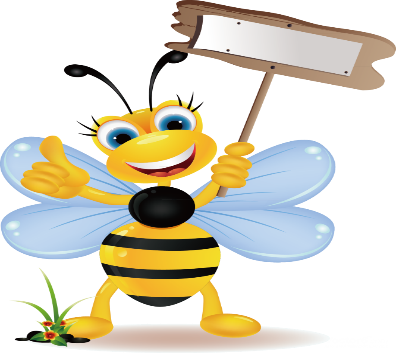 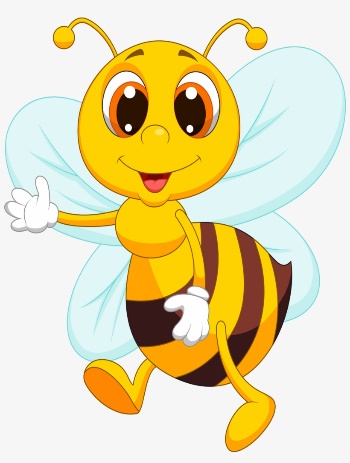 Lớp 2C
3 học sinh
LUYỆN TẬP
Bài 5. Một người đi 18 km để đến thị trấn, sau đó lại đi tiếp 12 km để đến thành phố. Hỏi người đó đã di được tất cả bao nhiêu?
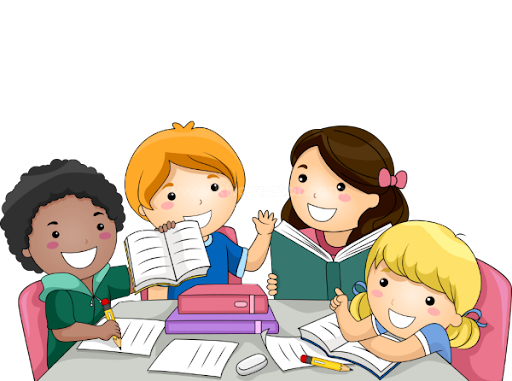 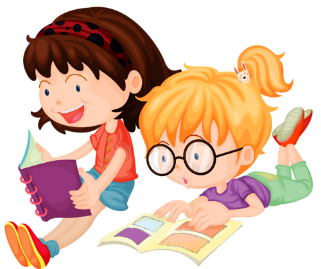 Bài giải
Người đó đã đi được tất cả số ki-lô-mét là: 
	18 + 12 = 30 (km).
		Đáp số: 30 km.
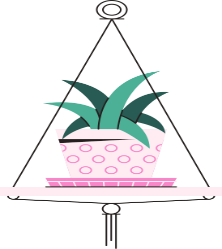 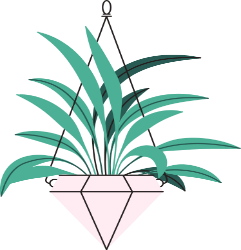 VẬN DỤNG
Bài 6. Tìm quãng đường ngắn nhất từ phòng học STEM tới nhà đa năng:
Quãng đường: Phòng học STEM -> Bể bơi -> Vườn trường -> Nhà đa năng là quãng đường ngắn 
nhất:
Có 3 con đường đi từ Phòng học 
 STEM đến nhà đa năng: 
Phòng học STEM - Lớp học – 
     Thư viện - Nhà đa năng.
Phòng học STEM - Bể bơi – 
     Thư viện - Nhà đa năng.
Phòng học STEM - Bể bơi –
    Vườn trường - Nhà đa năng
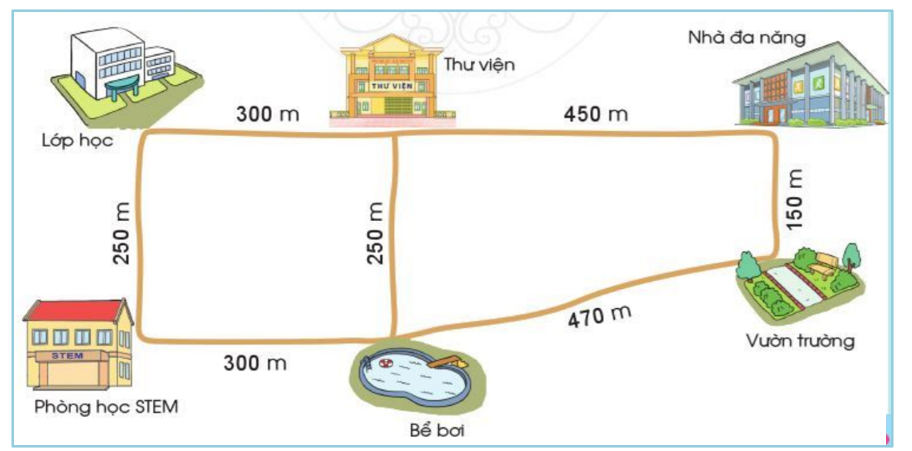 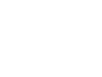 300 + 470 + 150 = 920 (m)
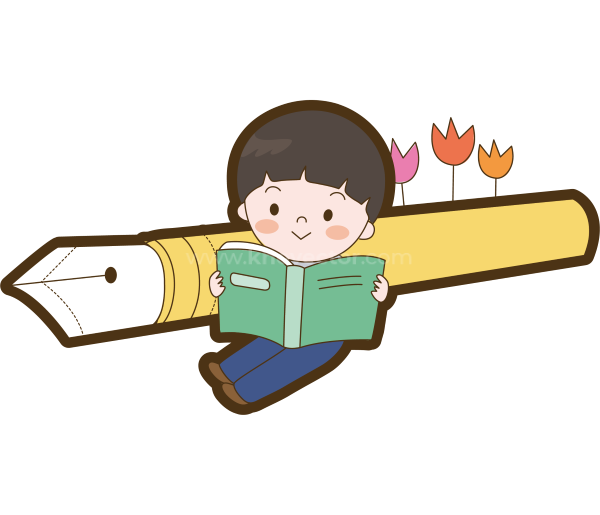 HƯỚNG DẪN VỀ NHÀ
Làm bài tập trong SBT
Ôn tập bài đã học
Chuẩn bị bài mới
Hẹn gặp lại các con vào tiết học sau!